State Taxation of Partnerships
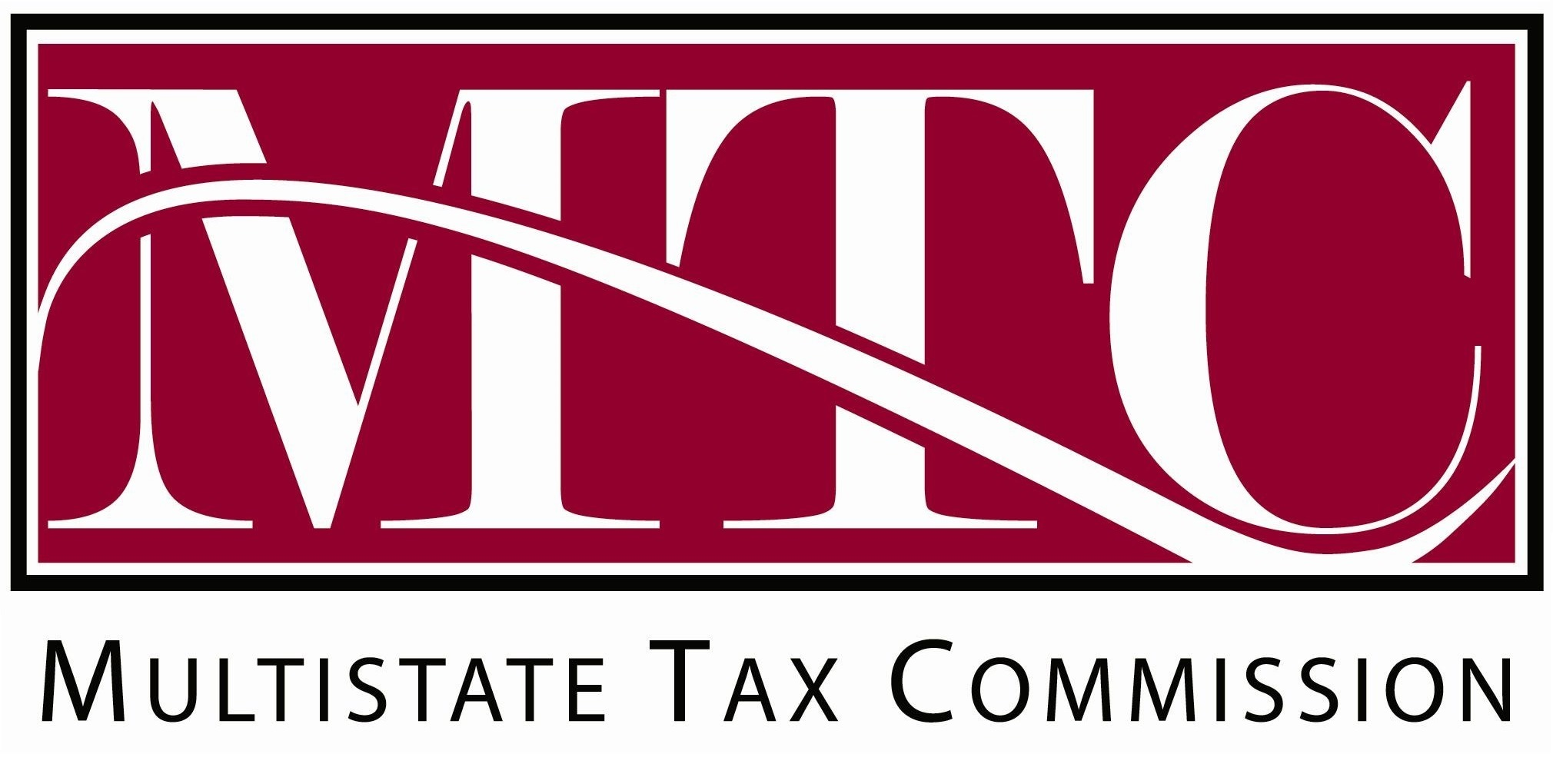 September 28, 2021
The project work group has outlined a general approach to the project:
Identify and generally describe a comprehensive list of potential issues. 
Note the important relationships between those issues. 
Select a particular issue and develop generally recommended practices or positions.
Repeat step 3 until all major issues have been addressed and reconcile any differences.
Agree on overall set of recommended practices/ positions for all issues.
Begin creating draft models, etc., to carry out the recommended practices/positions.
Project Plan
Roadmap
Last Call
Sourcing –
Constitutional Principles – 
Sourcing of Multistate Income Generally
Applied to Formulary Apportionment Specifically
Applying the Principles –
Use of UDITPA (and Similar Corporate Apportionment Rules)
Model Regulations
Model Combined Reporting Statutes
Aggregate vs. Entity Theories
Differences in Partners
Sourcing Questions and Issues
Applying the principles to:
This Call
Survey of how states have addressed important issues. 
Do most states have rules?
Is there consistency?
Finish sourcing of operating income.
Discuss credits for taxes paid (residents).
Kick off sale of partnership interest.
Situs-Based Versus Apportionment-Based Sourcing
Situs based – income sourced to a particular jurisdiction by rule (including domicile or residence of taxpayer).
Apportionment based – income sourced by formulary apportionment – including taxpayer and/or investee-factors.
When to apply one method versus the other.
Business-Nonbusiness Determination at Partnership Level – Situs-based sourcing can be applied at the partnership level to types of income. 
Other Rationales – Situs-based sourcing can also be applied to source the income to the partner’s residence or domicile. The rationale used by states that prescribe this treatment is sometimes unclear, but may include the following:
A determination that the state lacks nexus over the partner;
A determination that the state lacks nexus over the income; 
A determination that the income is nonbusiness income in the hands of the partner;
Other considerations—such as ease of administration.
Use of Situs-Based Sourcing
Two Levels of Nonbusiness Determination
Many states address the issue of the nonbusiness determination at the partnership level—in part by applying UDITPA or similar rules to partnerships.
Having the partnership-level nonbusiness determination and related sourcing flow-through to the partners, whether directly or through multiple tiers, matches the federal treatment. 
But many states also recognize that partnership income can nonbusiness income in the hands of the partners even if it was determined to be business income in the hands of the partnership.
Investment Partnerships
A significant minority of states have specific treatment for investment partnerships.
May exclude income from taxable income of nonresident partners that might be attributed to the state due to the partnership’s activities there. 
May be used as a means of defining what is not considered doing business in the state.
May or may not affect the sourcing of income for corporate partners.
Nature of the Partner
In some cases – states have found that the nature of the partner affects sourcing.
There is some authority for treating limited partners differently.
This treatment likely reflects the traditionally passive role of limited partners.
There is little authority for treating partners differently on any other basis.
Use of Apportionment-Based Sourcing
Unless situs-based sourcing is somehow prescribed for the circumstance – the presumption is that apportionment-based sourcing applies.
But the rules often do not address the particulars of sourcing partnership income.
Individual, Corporate, & Tiered Partners
Individual partners – use of partnership factors
Corporate partners – use of partnership, corporate, or combination
Tiered partners – use of lowest-tier, upper tier, combination of all tiers, and combination with corporate factors
Other Apportionment Questions
Application to Particular Types of Income:
Distributive share –
Special allocations
Built-in gains and losses
Guaranteed payments
Application to composite return and PTE reporting
Credits for Taxes Paid
Method of calculating credit – generally
Credit for taxes withheld or paid at the partnership level
Calculating each partner’s share
Use of residency state’s rules
Taxation of Gain (Loss) from Sales of Partnership Interest
Jurisdiction and Nexus Issues
Nexus Generally
Ohio Cases
Corrigan v. Testa, 149 Ohio St. 3d 18, 73 N.E.3d 381 (2016)
Ohio generally imposed tax on such gains realized by any nonresident owner that held a 20%-plus interest during the three years prior to sale. The gain was apportioned using the partnership’s factors for that period. 
The tax could not be sustained because of the attenuated link between Ohio and the capital gain of a nonresident who did not engage in the underlying business and second, because there was no showing that attributing the gain to Ohio as if it were business income actually related to the values giving rise to the gain.
T. Ryan Legg Irrevocable Tr. v. Testa, 149 Ohio St. 3d 376, 75 N.E.3d 184 (2016)(cert. denied)
“It ought to be enough that the business assets are connected to Ohio in order to tax part of the gain unless the taxpayer shows particular circumstances that make the exercise of state jurisdiction unreasonable.”
Other Important Cases
Whitney v. Graves, 299 U.S. 366, 372 (1937)
“When we speak of a “business situs” of intangible property within a taxing state, we are indulging in a metaphor. We express the idea of localization by virtue of the attributes of intangible property in relation to the conduct of affairs within a particular place.” 
Wisconsin v. J.C. Penny Co., 311 U.S. 435 (1940) and International Harvester Co. v. Wisconsin Dept. of Revenue, 322 U.S. 435 (1944)
“A state may tax such part of the income of a non-resident as is fairly attributable either to property located in the state or to events or transactions which, occurring there, are subject to state regulation and which are within the protection of the state and entitled to the numerous other benefits which it confers.”
Other Important Cases
A number of cases have looked to state definitions of business income and the unitary business principle to determine whether a corporate partner is subject to tax on the gain resulting from the disposition of a partnership interest in the state. 
BIS LP, Inc. v. Dir., Div. of Taxation, 26 N.J. Tax 489 (App. Div. 2011)
Noell Indus., Inc. v. Idaho Tax Comm'n, 470 P.3d 1176 (2020), cert. denied, 141 S. Ct. 1391 (2021)
Blue Bell Creameries, LP v. Roberts, 333 S.W.3d 59 (Tenn. 2011)
YAM Special Holdings, Inc. v. Comm'r of Revenue, 947 N.W.2d 438 (Minn. 2020)
Next Steps
Wrap up discussion of sale of partnership interest – sourcing and credit
Begin discussion of administrative and enforcement issues
Reporting and record-keeping
Information returns
Credits for taxes paid
Withholding, composite, and PTE tax rules
Final Note
Survey of the work group:
Recommendation to the uniformity committee
Prioritization of issues
Related matters – training and resources
Voting – meeting of October 26